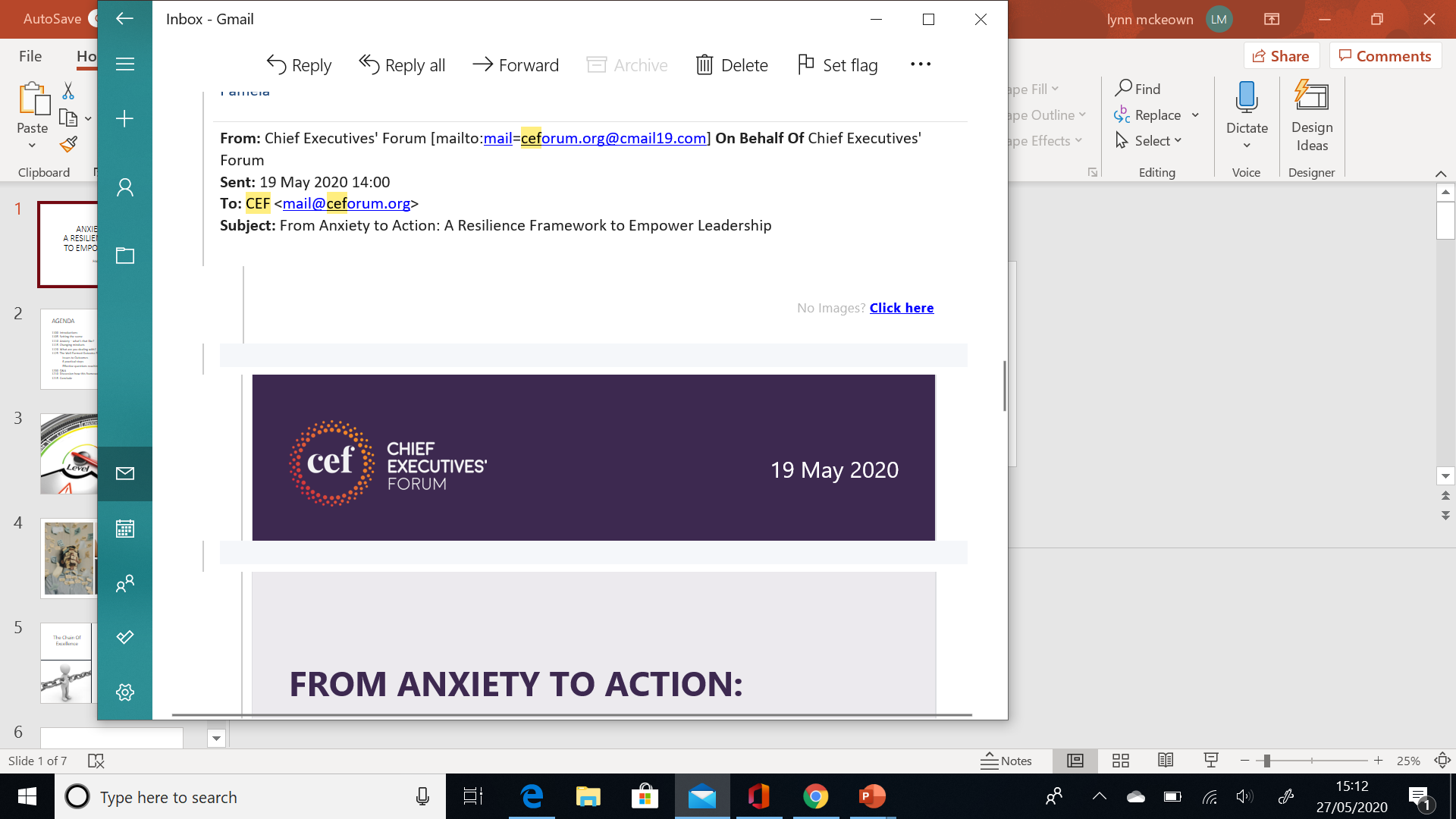 Planning For The Future In An Uncertain World
Thursday, 18th June 2020

Michael Dunlop 
Lynn McKeown
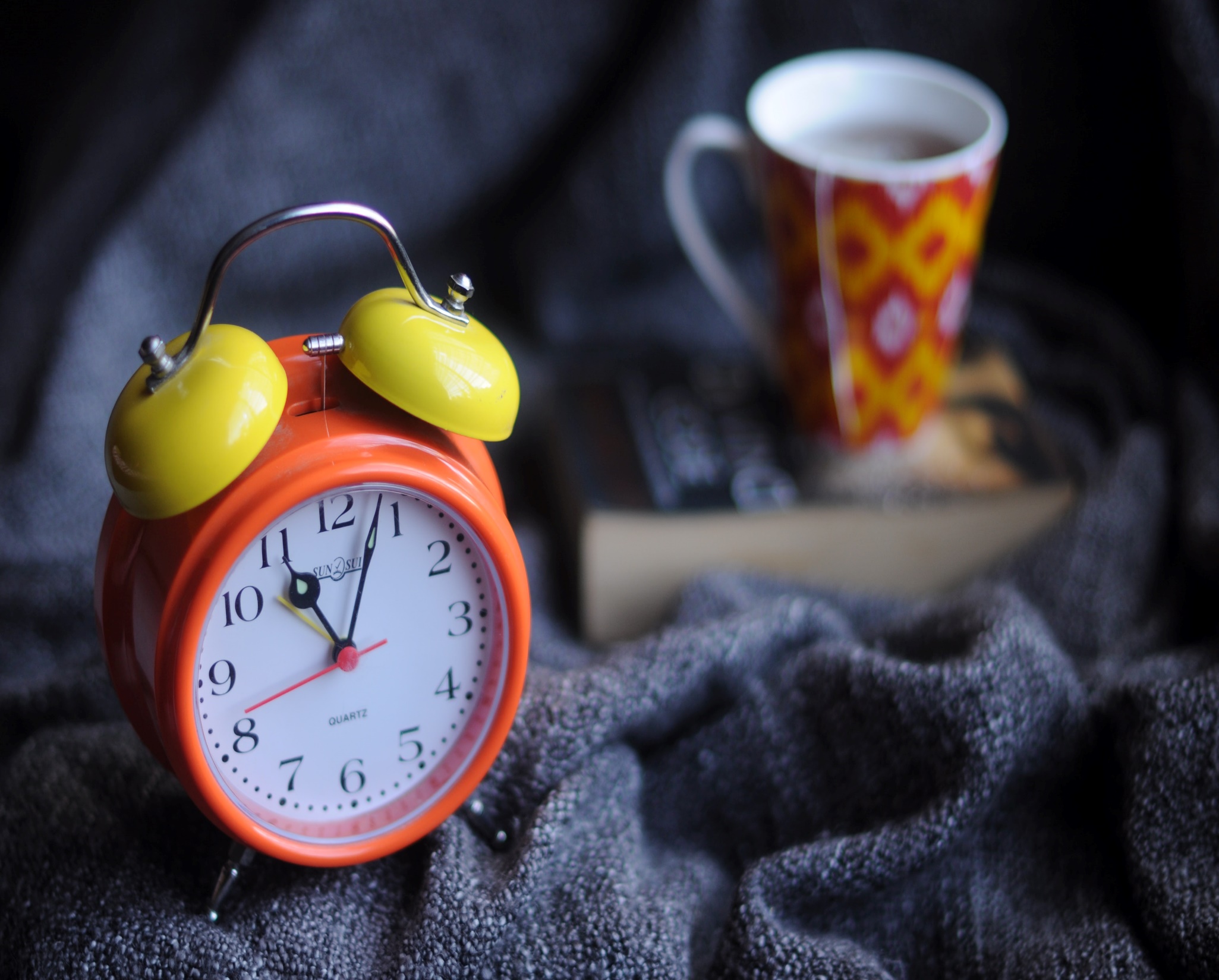 AGENDA
Introductions
  Setting the scene
  Uncertainty & Ambiguity to Creativity & Clarity
            The Hero’s Journey
   Logical Levels Concept
1125   Experience this framework 
1145   Your purpose / Your why / Now
   Re-creating your plan & diagnose issues
1210   Questions & Discussion
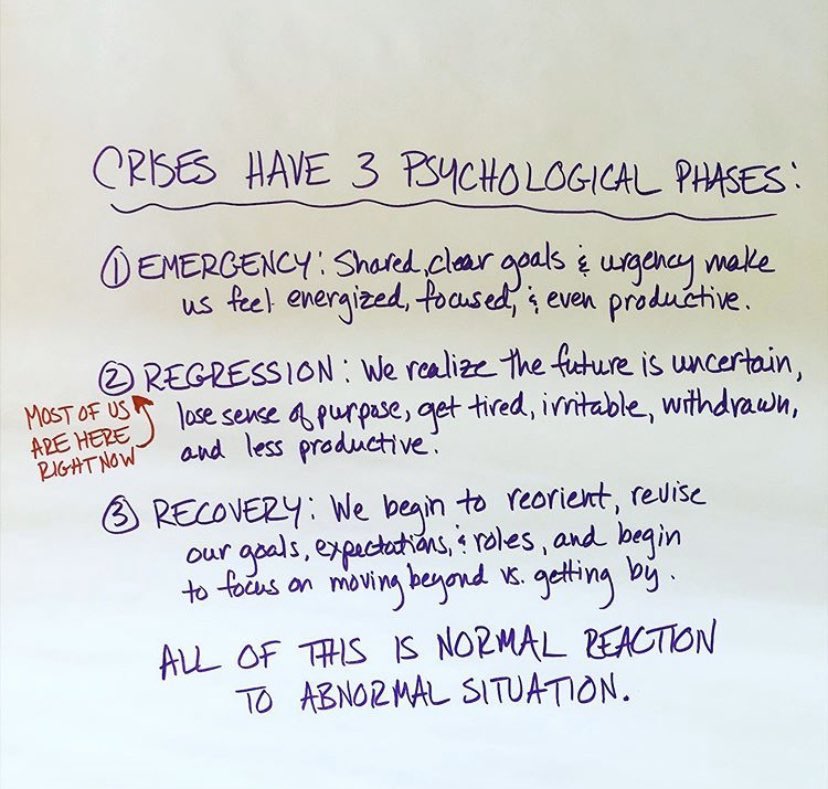 CRISES HAVE 3 PSYCHOLOGICAL PHASES
Anxiety and Concern about own health
Loss of usual routines, habits and hobbies, parts of identity
What issues do staff face at the moment?
New and Unknown experience
Socio-economic issues
Contact with COVID patients – Safety Concerns
Uncertainty, fear, stress, helplessness,
‘burnout’, Moral Injury or Distress
Dealing with distressed patients and families
Anxiety and concern about loved ones
Sudden changes in service structure & delivery
Loss of  planned and hoped for experiences
Strains on capacity
Imposed Narratives
Disconnection from others
Anxiety and Concern about own health
Loss of usual routines, habits and hobbies, parts of identity
What issues do we face at the moment?
New and Unknown experience
Socio-economic issues
Contact with COVID patients – Safety Concerns
Uncertainty, fear, stress, helplessness,
‘burnout’, Moral Injury or Distress
Dealing with distressed patients and families
Anxiety and concern about loved ones
Sudden changes in service structure & delivery
Loss of  planned and hoped for experiences
Strains on capacity
Imposed Narratives
Disconnection from others
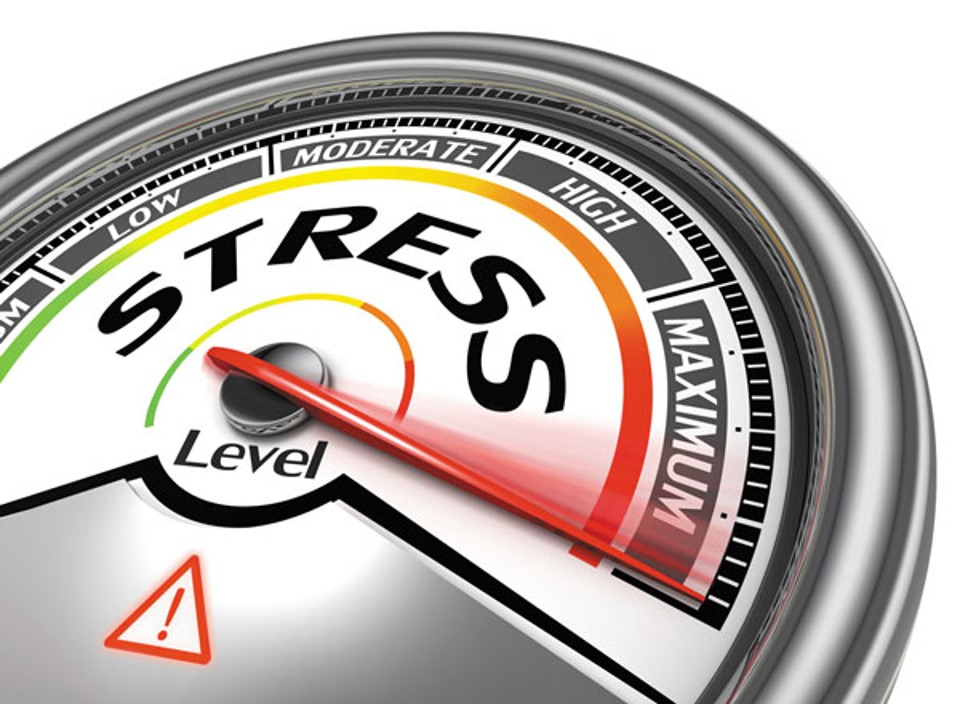 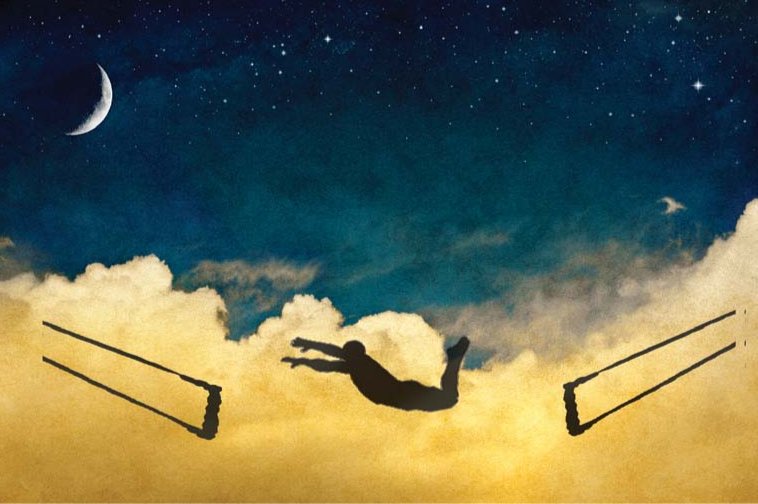 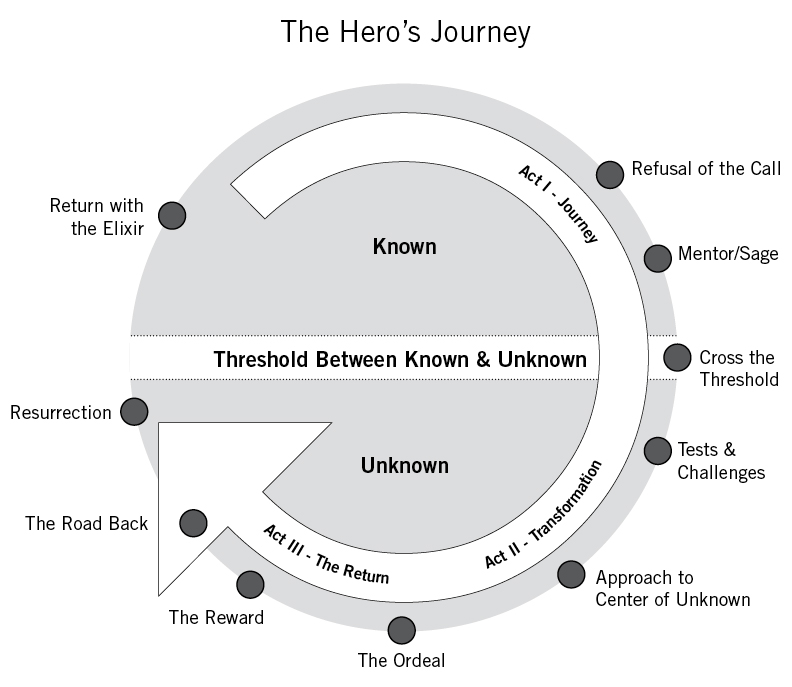 ‘We must be willing to let go of the life we have planned so as to accept the life that is waiting for us’Joseph Campbell
Control what we have the choice to control
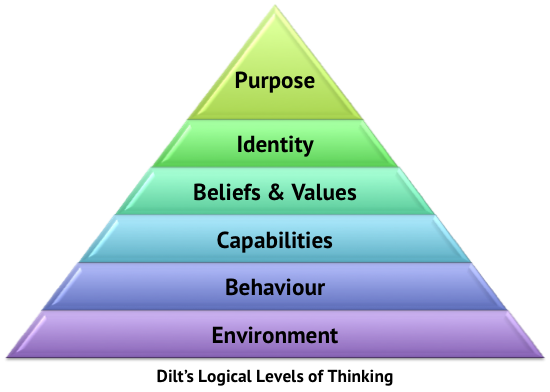 Logical Levels Of Leadership 

With Thanks To Robert Dilts
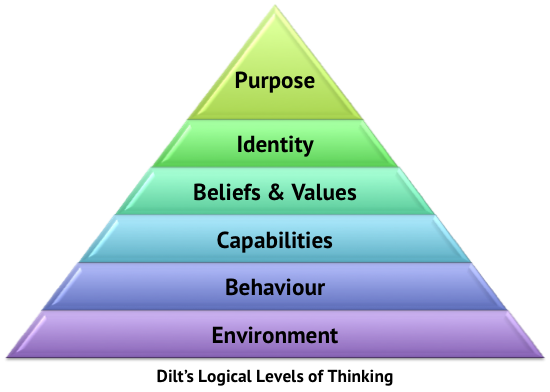 For What / Who Else?
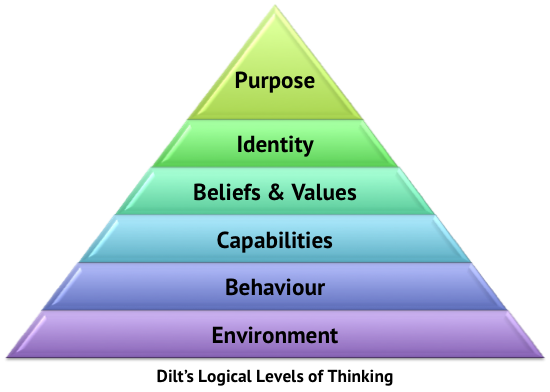 Who?
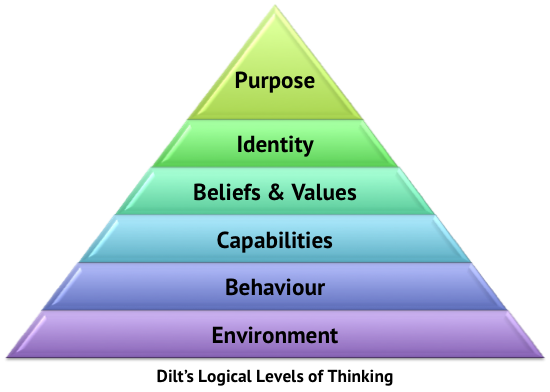 Why?  What’s Important?
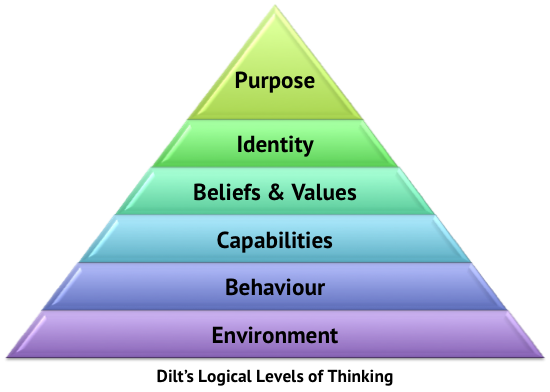 How?
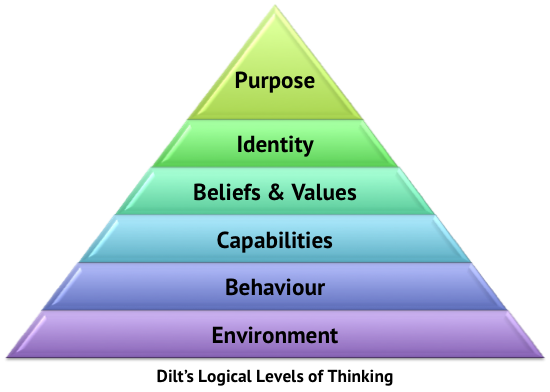 What?
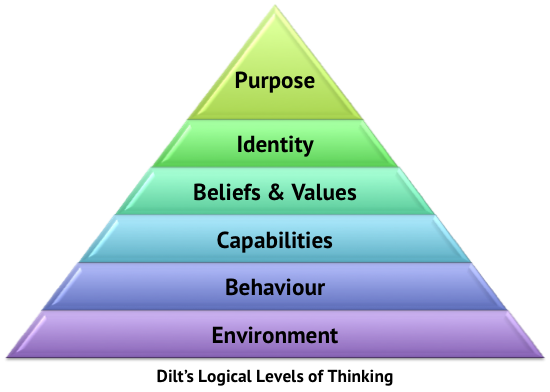 Where? When?
Re-emerge stronger, better
Project Planning…….
A Point In The Future…………..
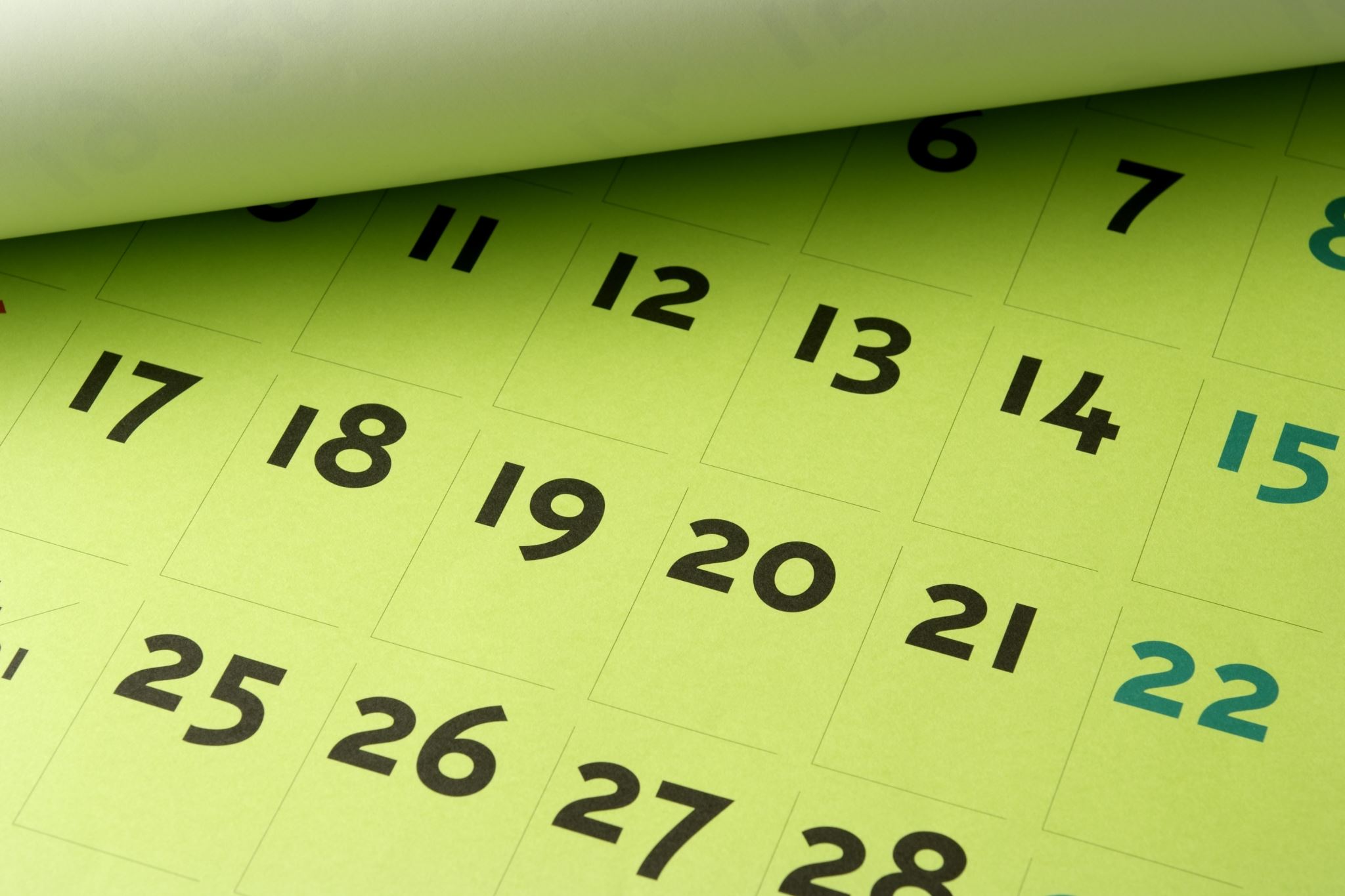 What’s Next…..
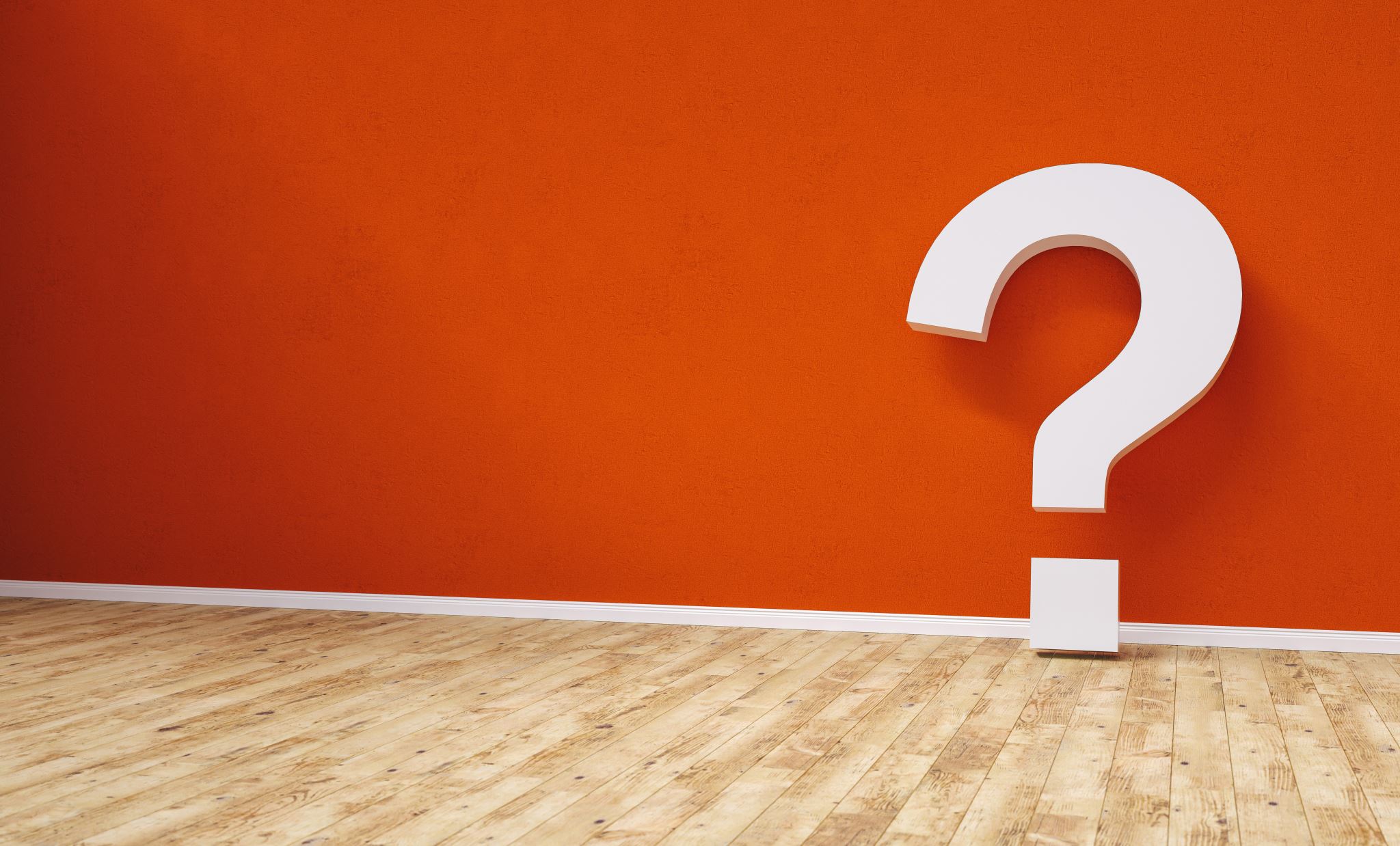 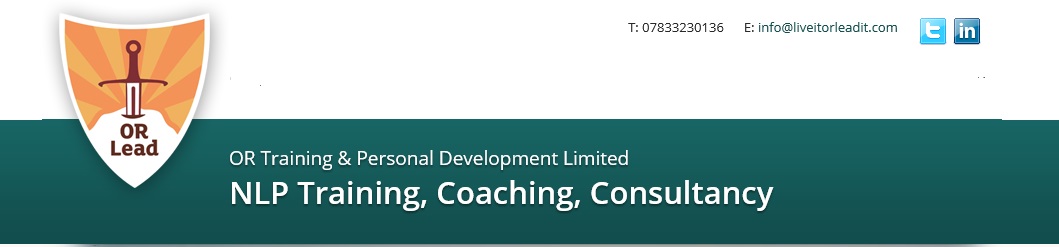 ©2020 OR Training & Personal Development Ltd
For Further Information Please Contact:

OR Training & Personal Development Ltd
Tel: 07833230136
Email: michael@liveitorleadit.com

Web: www.liveitorleadit.com
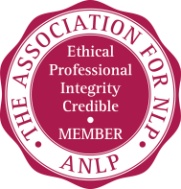 Thank you
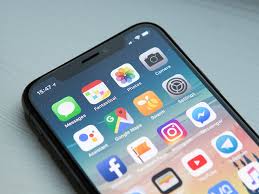 Michael Dunlop	

Tel: 07833230136
                             
Web: www.liveitorleadit.com
Lynn McKeown 

Tel: 07961769776
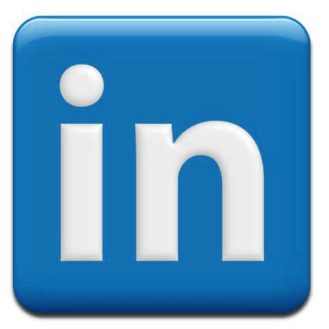 www.linkedin.com/in/michael-dunlop-nlp
www.linkedin.com/in/lynn-mckeown-leadership-coach
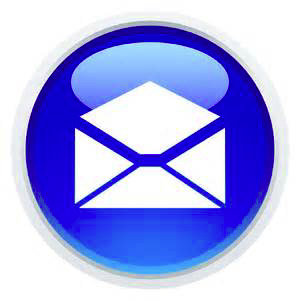 michael@liveitorleadit.com
lynnmckeown2009@gmail.com